Алгоритмы работы с величинами
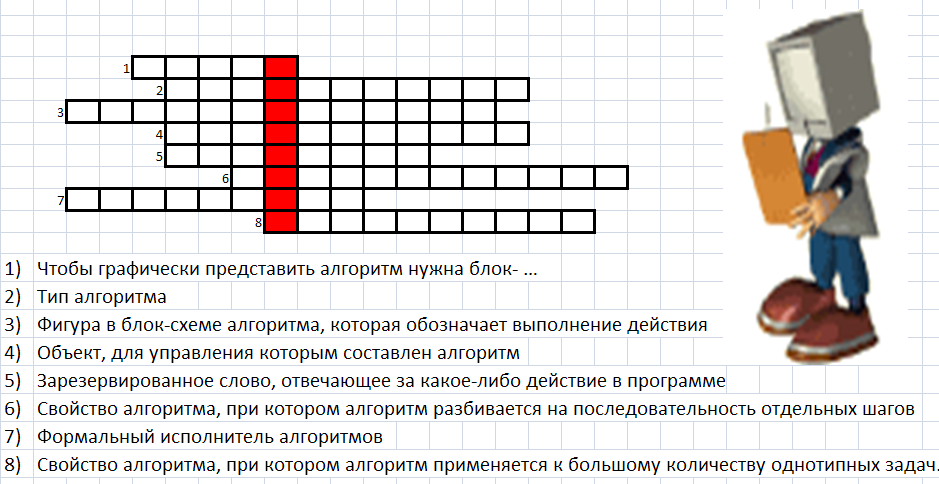 Ключевое слово              АЛГОРИТМ
=
:
Команда присваивания
выражение
переменная
Пример 1.
X := 4
Y := 3
Z := X + Y.
X
Y
Z
4
3
7
6
Пример 2.
X := 5
X := X +1.
X
5
ввод
<список переменных>
ввод
А, В, С
Команда ввода
Пример 3.
ввод А, В, С.
А
С
В
8
-6
3
вывод
<список вывода>
вывод
X1, X2
Команда вывода
Задача №1.
а)
5
57
Ответ: S=57.
Задача №1.
б)
6
-31.2
0
Ответ: S=0.
Задача №1.
в)
-7.5
-15
Ответ: S=-15.
Задача №1.
а)
45
---
45
-25
20
-25
Ответ: S=20
Домашнее задание
1. В схематическом виде (как это сделано в параграфе) отразите изменения значений в ячейках, соответствующих переменным А и В, в ходе последовательного выполнения команд присваивания:
2. Вместо многоточия впишите в алгоритм несколько команд присваивания, в результате чего должен получиться алгоритм возведения в 4-ю степень введенного числа (дополнительные переменные, кроме А, не использовать):
ввод А . . . вывод А